Enseignement Post-Universitaire de la Faculté de Médecine de Liège-Liège UniversitéFaut-il interrompre les statines?Ethique et Economie
Régis Radermecker MD PhD
Diabétologie, Nutrition et Maladies métaboliques, CHU Liège
Pharmacologie clinique, ULiège
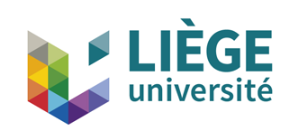 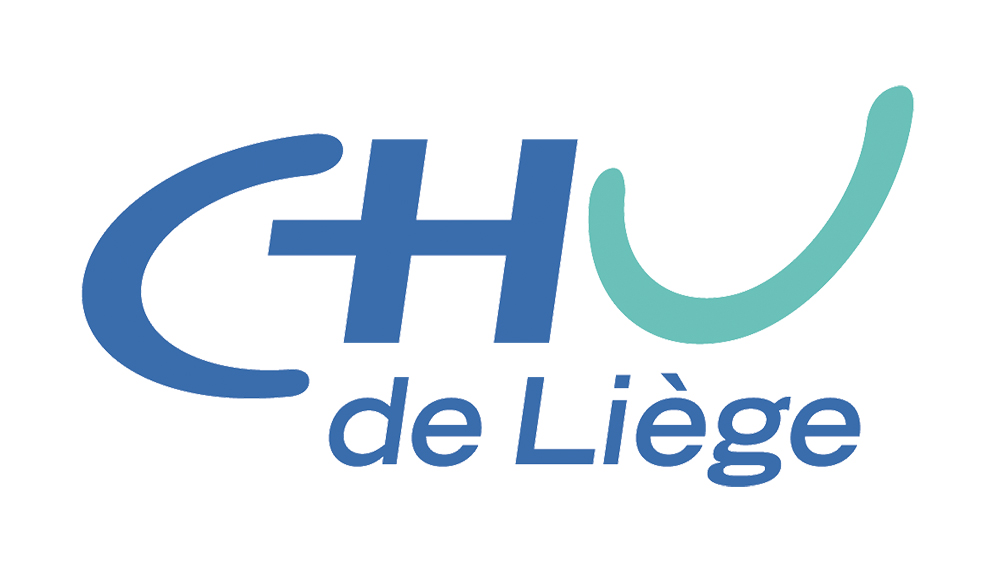 Conflits d’intérêts
Rédacteur en Chef de l’Association belge du diabète
Membre du bureau du Belgian Atherosclerosis Society
Conférenciers et membre de boards pour de multiples industries (y compris de statines!)
Aucun conflit en rapport avec cette présentation
Faut-il interrompre les statines?
Pourquoi se pose-t-on cette question?
Courants de pensées?
Etudes cliniques => Laboratoires
Espérance de vie => Evidences?
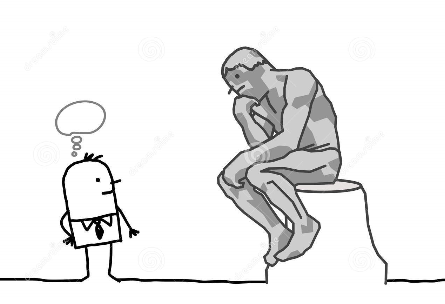 Ma statine?
Le discours de la méthode
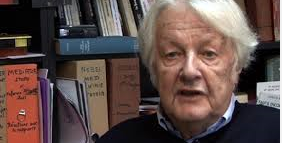 Statines mortelles
KOL/ Conflits
Réduire le cholestérol est inutile
Cas particulier versus évidences
Limites des études
Syllogisme
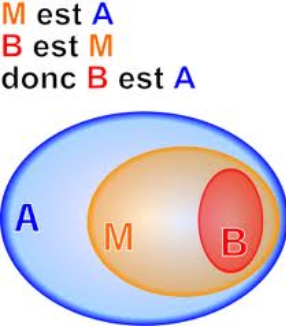 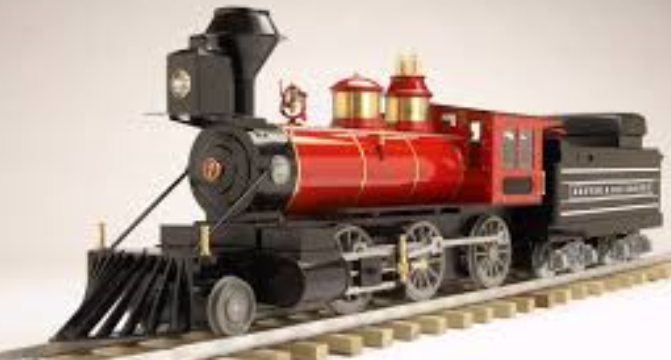 Par contre...le débat est ouvert
On prescrit des statines à des gens qui ne doivent pas en avoir
On ne traite pas suffisamment ceux qui doivent en avoir
Imbroglio: médias/ politiques/patients/médecins
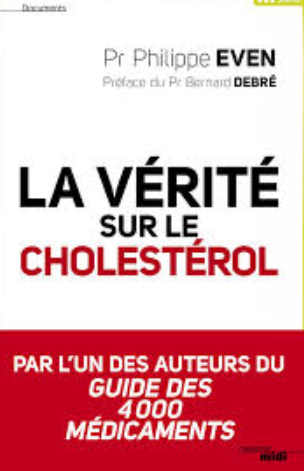 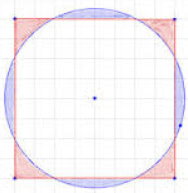 Question 1
A-t-on des preuves?
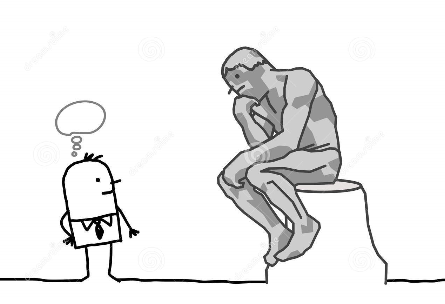 Ma statine?
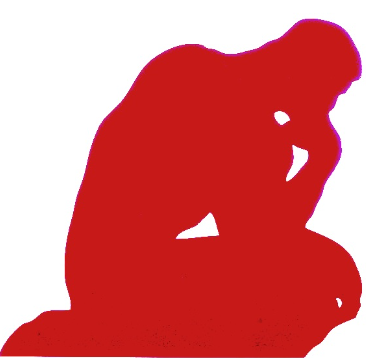 Risque et certitude
Le risque n’est pas une certitude
•La causalité implique une certitude (la brucellose est due à un agent pathogène du genre Brucella)
•Le risque implique une probabilité (notion statistique donc quantifiable) ou une conjecture (notion empirique), voire une circonstance (ref.: Tillon, 1987)
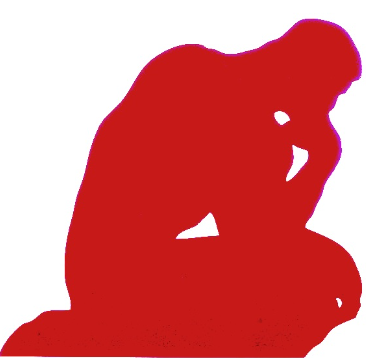 Facteur de risque
Il existe une corrélation entre le taux de cholestérol et la mortalité cardio-vasculaire : cette corrélation fait du cholestérol, dans un premier temps, un marqueur de risque et non pas un facteur de risque cardio-vasculaire. Pour que ce « marqueur » devienne un « facteur de risque » reconnu, cela nécessite un faisceau d'arguments supplémentaires : corrélation temporelle (l'augmentation du cholestérol sanguin doit précéder l'accident cardiaque) corrélation dose-effet (plus le taux est élevé, plus le risque d'accident est élevé), preuve de l'efficacité d'une baisse artificielle, arguments expérimentaux
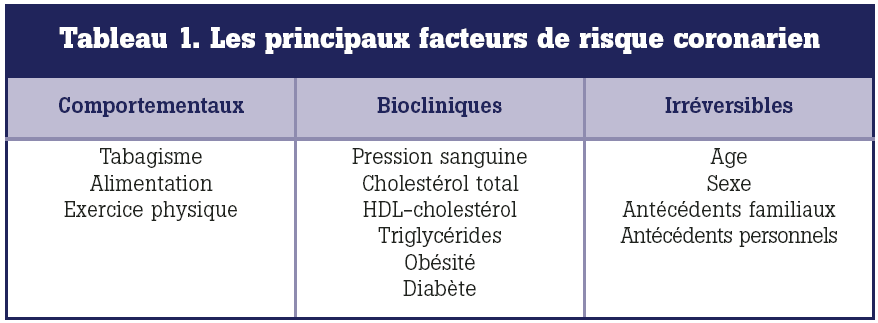 G. De BackerVakgroep Maatschappelijke Gezondheidkunde, Universiteit Gent
Métabolisme des lipides : voie circulante
Voie exogène
Voie endogène
Acides biliaires: cholestérol
Intestin
70% du CLS
LDL
30% du CLS
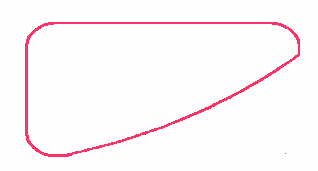 Emulsion
Foie
50% d’endocytose
Tissus extra-hépatiques
Lipase pancréatique
Monoglycérides et Acides Gras libres
20% TGs + cholestérol
LCAT
VLDL
IDL
Chylomicrons
HDL
Remnants chylomicrons
CEPT
90% TGs
MG 	
AGL  	
LPL   	
LCAT	
CEPT	
LP	
VLDL 	
IDL    	
LDL  	
HDL
TG
CLS
:Monoglycéride
: Acides gras libres
: Lipoprotéine lipase
: Lécithine cholestérol acyl 
: Cholestérol ester transfer protein transférase 
: Lipase pancréatique
: Very Low Density Lipoprotein
: Intermediate density lipoprotein
: Low density lipoprotein
: High density lipoprotein
:Triglycérides
:Cholestérols
80 % TGs
Capillaires sanguins
LPL
Capillaires sanguins 
LPL
AGL
AGL
Adipocytes et muscles
Adipocytes et muscles
ARGUMENTS EN FAVEUR DE L’HYPOTHESE CHOLESTEROL
Modèles animaux (régime hyperlipidique)
Homme
	- Génétique
	- Etudes anatomopathologiques (stries lipidiques)
	- Etudes épidémiologiques (observation)
	- Etudes de régression (angiographiques)
	- Etudes de prévention (intervention)
		- primaire (sujets sans antécédents CV)
		- secondaire (sujets avec antécédents CV)
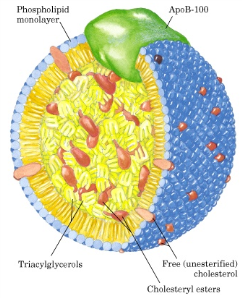 Le taux de LDL-C atteint avec le traitement est étroitement corrélé avec les événements CV."Lower is better"
30
4S - Placebo
25
Rx - Traitement par statine
PRA – pravastatine
ATV - atorvastatine
Prévention secondaire
4S - Rx
20
Taux d'évènements (%)
LIPID - Placebo
15
CARE - Placebo
LIPID - Rx
CARE - Rx
Prévention primaire
HPS - Placebo
TNT – ATV10
HPS - Rx
10
PROVE-IT - PRA
WOSCOPS – Placebo
TNT – ATV80
AFCAPS - Placebo
PROVE-IT – ATV
6
5
AFCAPS - Rx
WOSCOPS - Rx
ASCOT - Placebo
JUPITER - Placebo
ASCOT - Rx
JUPITER - Rx
0
40
(1.0)
60
(1.6)
80
(2.1)
100
(2.6)
120
(3.1)
140
(3.6)
160
(4.1)
180
(4.7)
200
(5.2)
LDL-C obtenu mg/dl (mmol/l)
Adapté d'après Rosensen RS. Exp Opin Emerg Drugs 2004;9(2):269-279
LaRosa JC et al. N Engl J Med 2005;352:1425-1435
[Speaker Notes: A number of landmark studies have shown that the reduction of LDL-C with statin therapy improves cardiovascular morbidity and mortality in patients with and without established cardiovascular disease.  In both primary and secondary prevention studies a greater reduction in LDL-C resulted in greater reductions in cardiovascular (CV) events. Achieving lower LDL-C levels is now increasingly accepted. 
The data clearly show that whether you have CV or not and whatever your baseline LDL-C is, however much you lower LDL-C you reduce CV risk and the lower you can get your LDL-C the better. The international guidelines for screening and intervention are based on evidence such as that presented together with epidemiological data.  It is therefore reasonable that the achievement of evidence-based treatment guideline goals can be used as a good surrogate for outcomes data until that becomes available.

References
Ballantyne C. Low-density lipoproteins and risk for coronary artery disease. Am J Cardiol 1998;82:3Q-12Q 
Heart Protection Study Collaborative Group. MRC/BHF Heart Protection Study of cholesterol lowering with simvastatin in 20,536 high risk individuals: a randomised placebo-controlled trial. Lancet 2002;360:7–22.
Sever, PS et al. Prevention of coronary and stroke events with atorvastatin in hypertensive patients who have average or lower-than-average cholesterol concentrations, in the Anglo-Scandinavian Cardiac Outcomes Trial – Lipid Lowering Arm: a multicentre randomised controlled trial. Lancet 2003;361:1149-58
Rosensen RS. Statins: can the new generation make an impression? Exp Opin Emerg Drugs 2004;9(2):269-279.
LaRosa J, Grundy S, Waters D, et al. Intensive lipid lowering with atorvastatin in patients with stable coronary disease. N Engl J Med 2005;352:1425-1435.


Adapted from Am J Cardiol 1998;82:3Q-12Q with permission from Excerpta Medica Inc.]
Question 2
D’ordre général. Tout ce qui est prescrit est-il justifié?
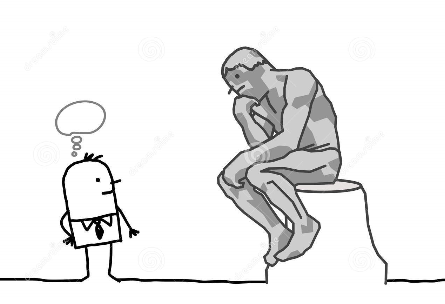 Ma statine?
PIEGES A EVITER
Pression des patients (Médecine Google)
Pressions de l’industrie
Majorité des études financées par l’industrie
Durée des études « courtes » (>< « real life »)
Guidelines vs consensus
Médecine doit rester centrée sur le patient (« on ne soigne pas une prise de sang »
Littérature « noire »
EVIDENCE-BASED MEDICINE
*Littérature                                  de synthèse
Méta-analyses
Revues systématiques

Essais contrôlés « randomisés » 
Etudes de cohortes
 Etudes de cas-témoins
Etudes transversales
 Séries de cas
Études                                           individuelles
Traitement des dyslipidémies
Trois questions:
Quels patients traiter ?
Quels sont les objectifs à atteindre ?
Quel(s) traitement(s) proposer ?
Le taux de LDL-C atteint avec le traitement est étroitement corrélé avec les événements CV."Lower is better"
30
4S - Placebo
25
Rx - Traitement par statine
PRA – pravastatine
ATV - atorvastatine
Prévention secondaire
4S - Rx
20
Taux d'évènements (%)
LIPID - Placebo
15
CARE - Placebo
LIPID - Rx
CARE - Rx
Prévention primaire
HPS - Placebo
TNT – ATV10
HPS - Rx
10
PROVE-IT - PRA
WOSCOPS – Placebo
TNT – ATV80
AFCAPS - Placebo
PROVE-IT – ATV
6
5
AFCAPS - Rx
WOSCOPS - Rx
ASCOT - Placebo
JUPITER - Placebo
ASCOT - Rx
JUPITER - Rx
0
40
(1.0)
60
(1.6)
80
(2.1)
100
(2.6)
120
(3.1)
140
(3.6)
160
(4.1)
180
(4.7)
200
(5.2)
LDL-C obtenu mg/dl (mmol/l)
Adapté d'après Rosensen RS. Exp Opin Emerg Drugs 2004;9(2):269-279
LaRosa JC et al. N Engl J Med 2005;352:1425-1435
[Speaker Notes: A number of landmark studies have shown that the reduction of LDL-C with statin therapy improves cardiovascular morbidity and mortality in patients with and without established cardiovascular disease.  In both primary and secondary prevention studies a greater reduction in LDL-C resulted in greater reductions in cardiovascular (CV) events. Achieving lower LDL-C levels is now increasingly accepted. 
The data clearly show that whether you have CV or not and whatever your baseline LDL-C is, however much you lower LDL-C you reduce CV risk and the lower you can get your LDL-C the better. The international guidelines for screening and intervention are based on evidence such as that presented together with epidemiological data.  It is therefore reasonable that the achievement of evidence-based treatment guideline goals can be used as a good surrogate for outcomes data until that becomes available.

References
Ballantyne C. Low-density lipoproteins and risk for coronary artery disease. Am J Cardiol 1998;82:3Q-12Q 
Heart Protection Study Collaborative Group. MRC/BHF Heart Protection Study of cholesterol lowering with simvastatin in 20,536 high risk individuals: a randomised placebo-controlled trial. Lancet 2002;360:7–22.
Sever, PS et al. Prevention of coronary and stroke events with atorvastatin in hypertensive patients who have average or lower-than-average cholesterol concentrations, in the Anglo-Scandinavian Cardiac Outcomes Trial – Lipid Lowering Arm: a multicentre randomised controlled trial. Lancet 2003;361:1149-58
Rosensen RS. Statins: can the new generation make an impression? Exp Opin Emerg Drugs 2004;9(2):269-279.
LaRosa J, Grundy S, Waters D, et al. Intensive lipid lowering with atorvastatin in patients with stable coronary disease. N Engl J Med 2005;352:1425-1435.


Adapted from Am J Cardiol 1998;82:3Q-12Q with permission from Excerpta Medica Inc.]
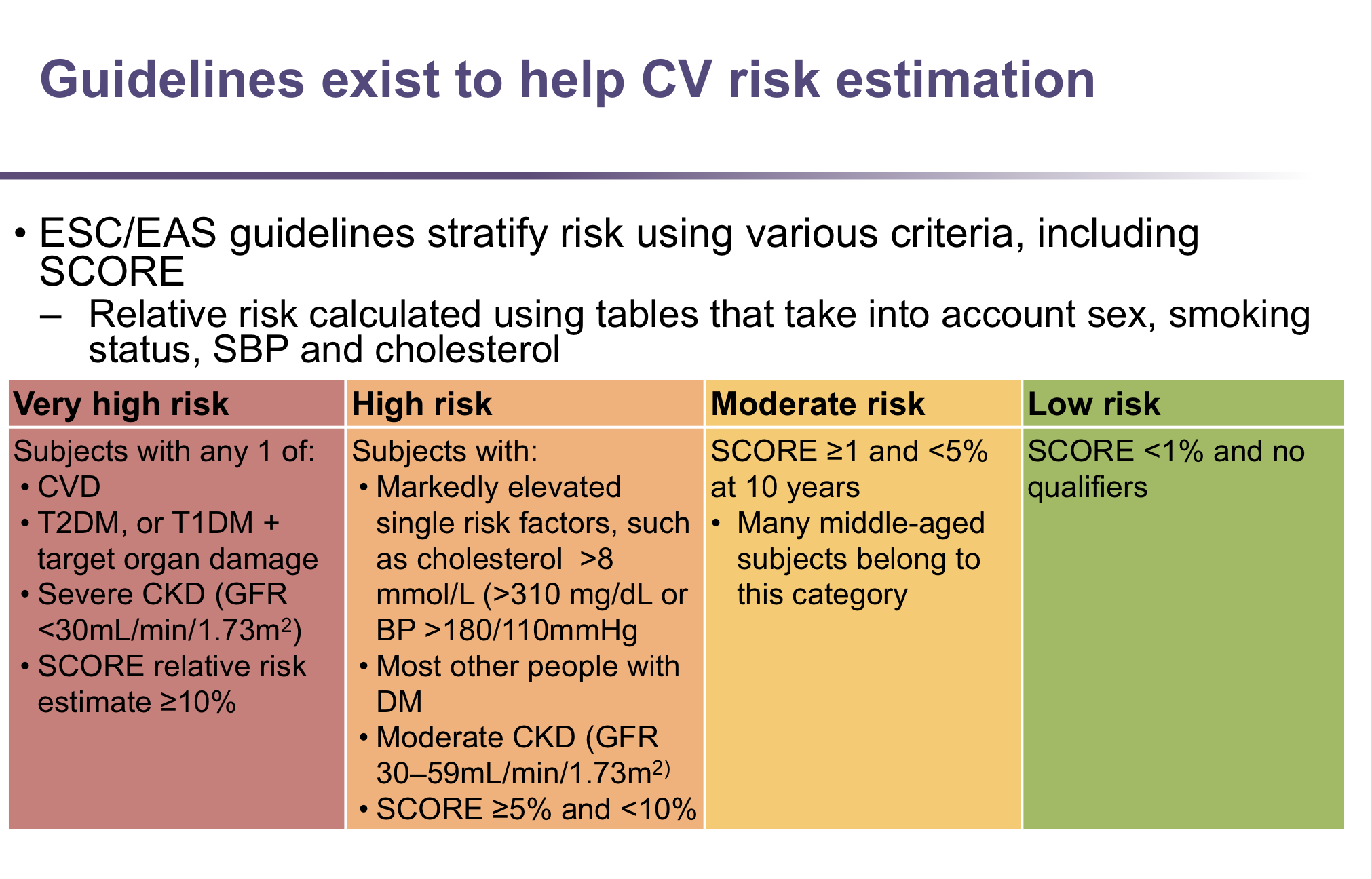 Echelle de risque « SCORE »
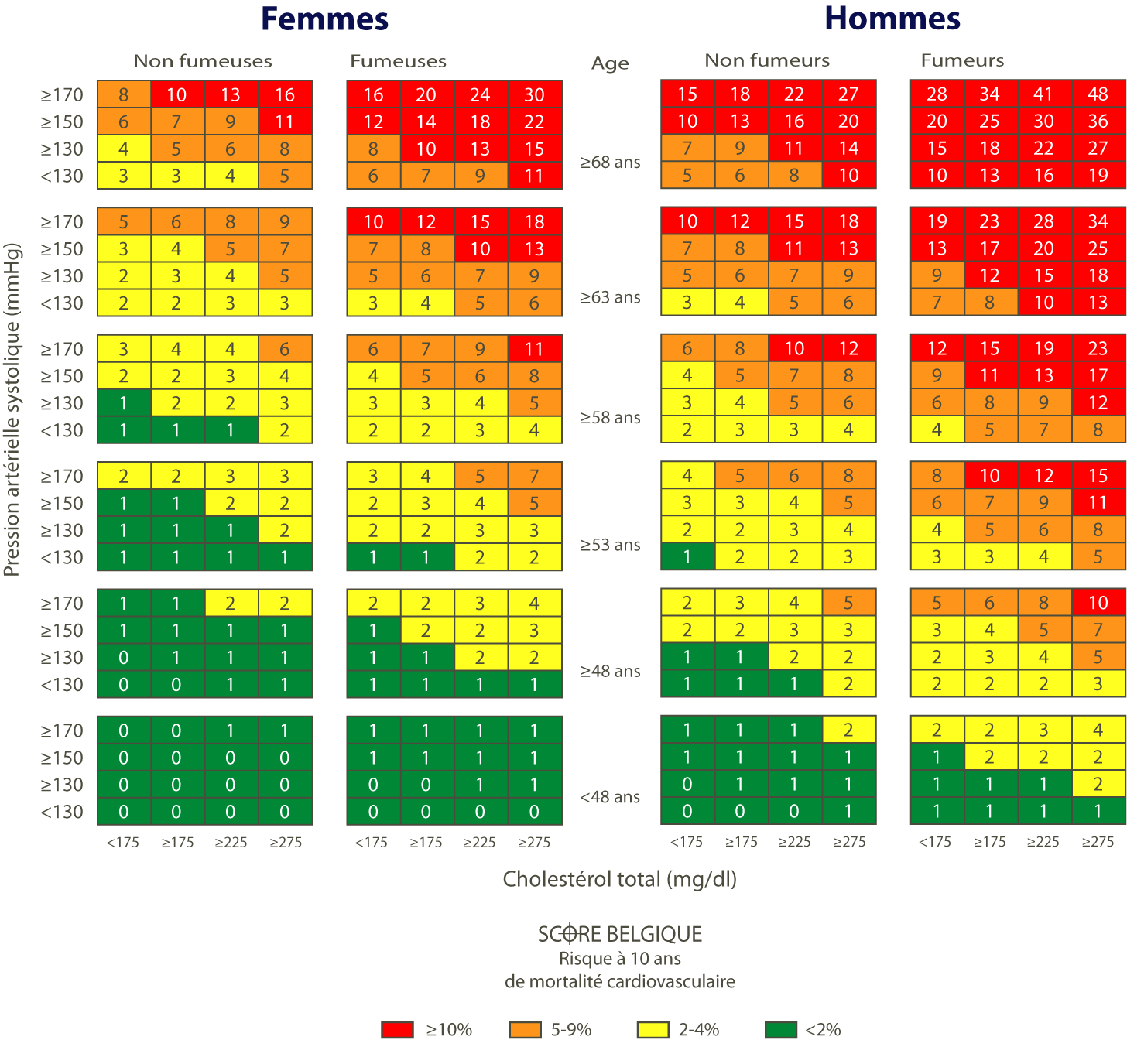 G. De Backer Universiteit Gent
Figure 3: Carte de risque de la Belgique pour l'estimation du risque de maladie cardiovasculaire fatale au cours des 10 prochaines années, sur base de l'âge, du sexe, du comportement tabagique, de la pression systolique et du cholestérol total.
Score (Belgique) avec ajustements
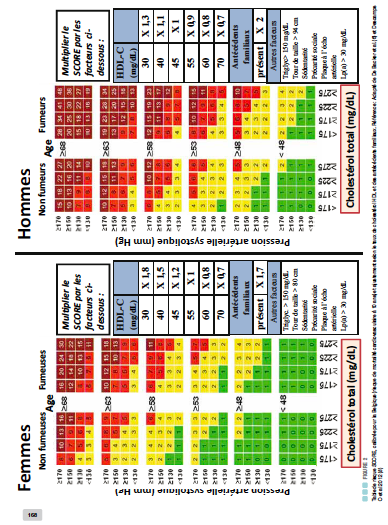 Lignes directrices de l’ESC: valeur cible de LDL-C
Valeur cible LDL-C
Niveau de risque cardiovasculaire
< 70 mg/dl 
OU
 Une réduction d’au moins 50% si la valeur de base se situe entre 70 et 135 mg/dl en ne prenant aucun hypocholestérolémiant
Maladies CV documentées cliniquement ou athérosclérose  infraclinique documentée par imagerie 
Diabète avec dommage aux organes cibles ( ex: protéïnurie) ou avec un ou des importants autres facteurs de risque 
Insuffisance rénale chronique sévère (GFR< 30 mL/min/1.73m2)
Un risque SCORE  ≥ 10 %
Très  élevé
Un seul facteur de risque mais très marqué  comme un LDL très élévé (HF) ou une tension artérielle très élevée  (> 18/10 mmHg)
Les autres patients diabétiques (sauf les jeunes de type I et sans FDRCV majeurs)
Insuffisance rénale chronique avec GRF entre 30 et 59 mL/min/1.73m2
Un risque SCORE  entre 5 and 10 %
< 100 mg/dl
OU
 Une réduction d’au moins 50% si la valeur de base se situe entre 100  et 200 mg/dl en ne prenant aucun hypocholestérolémiant
Elevé
Modéré
Un risque SCORE entre 1 et 5 %
< 115 mg/dl
Un risque SCORE < 1 %
Bas
2016 ESC/EAS Guidelines for the management of Dyslipidemia.European Heart Journal (2016) 27 Augustus
[Speaker Notes: In 2011, a task force for the European Society of Cardiology (ESC) and the European Atherosclerosis Society (EAS) released guidelines for the management of dyslipidemias.

Like NCEP ATP III and NLA, ESC/EAS assesses global CV risk. Patients with known CVD, type 2 diabetes or type 1 diabetes with microalbuminuria, very high levels of individual risk factors, or chronic kidney disease are automatically considered at very high or high total CV risk.

For all others, risk estimation is recommended using the Systematic Coronary Risk Estimation (SCORE).]
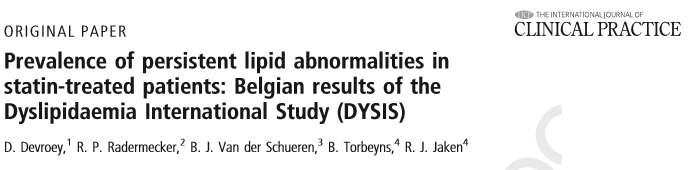 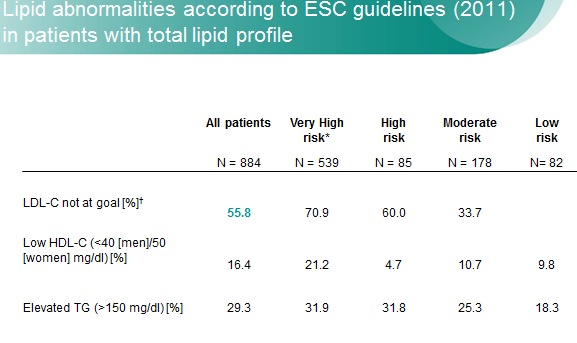 38,9%
Question 3
Connait-on tous les effets?
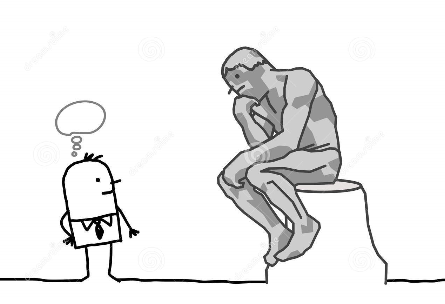 Ma statine?
NON
Etudes >< real life
Comorbidités
Comédications (interactions)
Long terme >< court terme
Intérêt de la pharmacovigilance
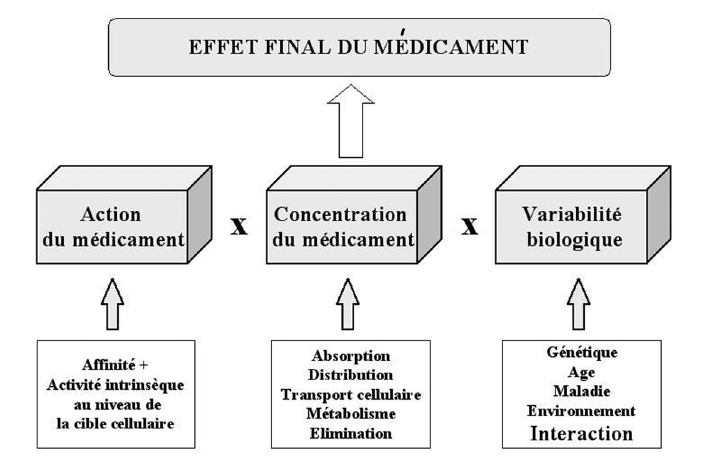 Trois principales composantes contribuant à l’effet final (thérapeutique ou toxique) d’un médicament. Les interactions médicamenteuses contribuent à la variabilité biologique, mais interfèrent également avec l’action du médicament et avec sa pharmacocinétique.
Interactions médicamenteuses
Classification pharmacologique
Synergie additive
Synergie renforçatrice
Potentialisation
Antagonisation
Classification clinique
En fonction de l’impact clinique sur la santé: contre-indication, association déconseillée, précaution d’emploi, à prendre en compte
Notion d’interactions galéniques (injectables, pH…) et/ou phramacocinétiques ( ADME) et/ou pharmacodynamiques (liées aux mécanismes d’action)
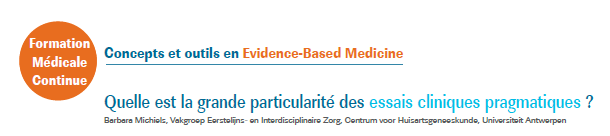 Avec les meilleures intentions, les médecins prennent chaque jour des décisions thérapeutiques qui ne reposent pas  toujours sur des preuves robustes ou qui n’ont pas toujours été validées pour l’environnement particulier où ils exercent. Etant donné que les médecins se donnent la peine d’enregistrer les actes médicaux sur support électronique (de plus en plus de manière uniforme), les RCTs pragmatiques devraient donc pouvoir être menées dans tout cabinet de médecine générale.
Question 4
« Mon » patient tire-t-il encore un bénéfice?
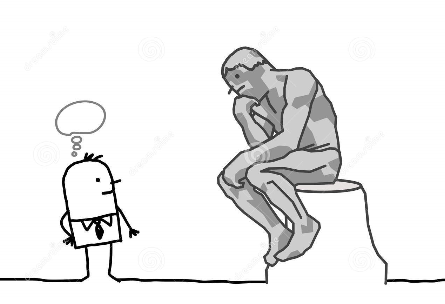 Ma statine?
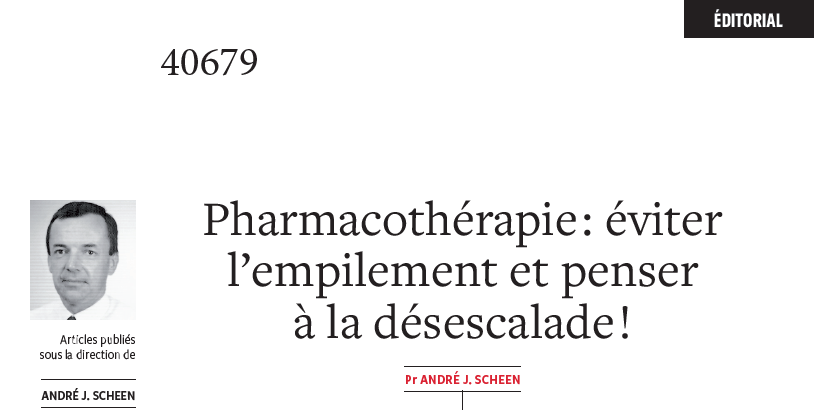 MULTIPLIER LES MOLÉCULES EXPOSE À DES INTERACTIONS MÉDICAMENTEUSES ET FRAGILISE LA BONNE OBSERVANCE
La personne âgée?
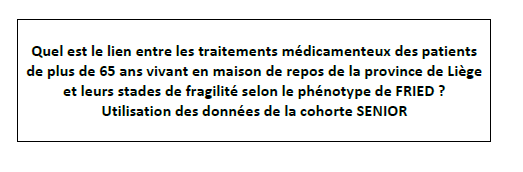 Echelle de risque « SCORE »
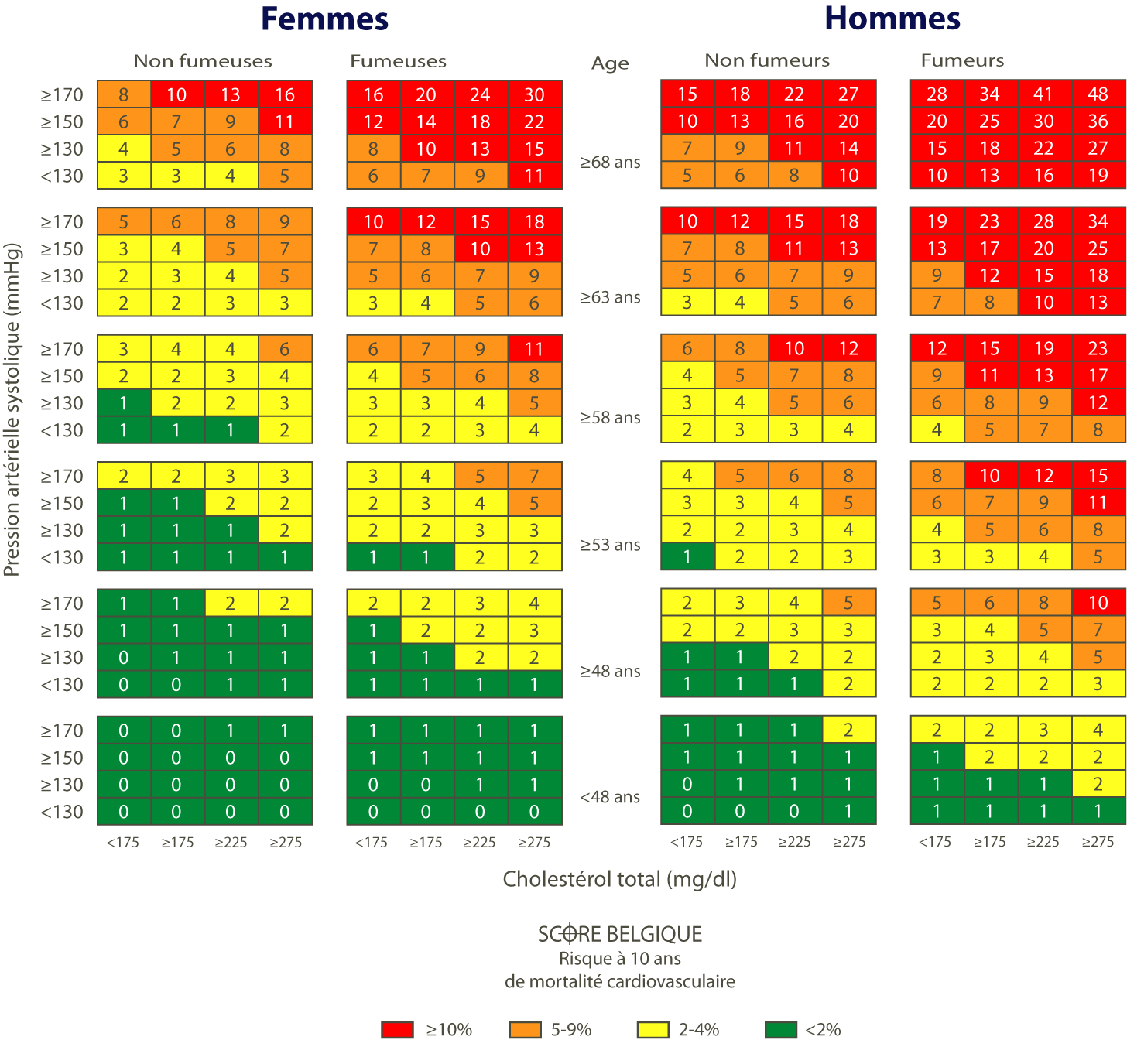 G. De Backer Universiteit Gent
Figure 3: Carte de risque de la Belgique pour l'estimation du risque de maladie cardiovasculaire fatale au cours des 10 prochaines années, sur base de l'âge, du sexe, du comportement tabagique, de la pression systolique et du cholestérol total.
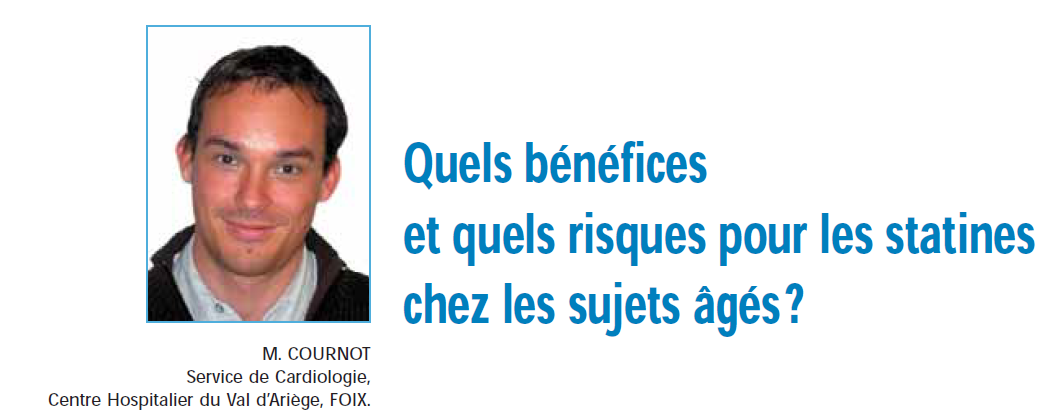 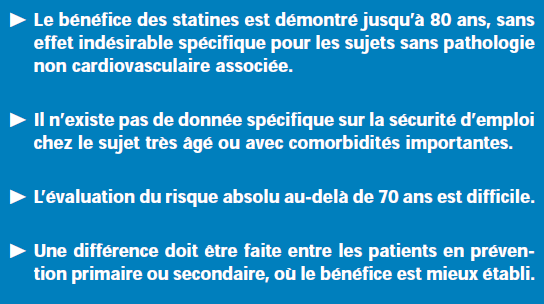 Dans l’étude PROSPER (Prospective Study
of Pravastatin in the Elderly at Risk), des patients coronariens, vasculaires ou à haut risque étaient randomisés entre pravastatine
et placebo. La pravastatine réduisait  significativement la survenue de l’événement composite (décès coronaire, infarctus non fatal, AVC) au terme d’un suivi de 3 ans. La pravastatine 40 mg et le placebo montraient des taux similaires d’effets indésirables graves et d’élévation des enzymes musculaires
ou hépatiques. Une incidence supérieure des cancers digestifs était rapportée dans le groupe pravastatine.
5.804 individus (2.804 hommes et 3.000
femmes), âgés à l’admission de 70 à 82 ans
Des outils existent….
L'outil STOPP/START est une liste de critères explicites, validée par des experts européens (médecins généralistes, gériatres, neuropsychiatres, pharmaciens), qui permet l'évaluation des traitements médicamenteux prescrits aux patients de 65 ans et plus.
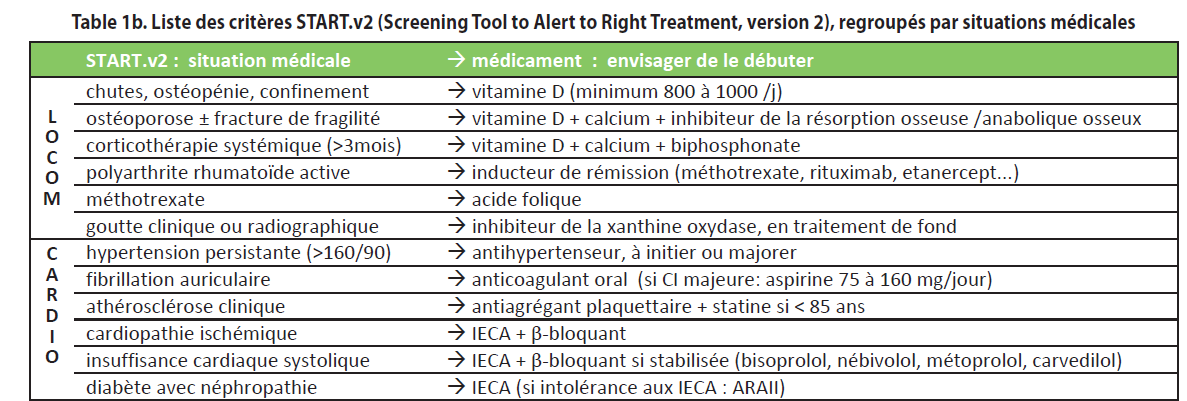 Quelques réflexions….
Car il n’y a rien de pire que les certitudes….
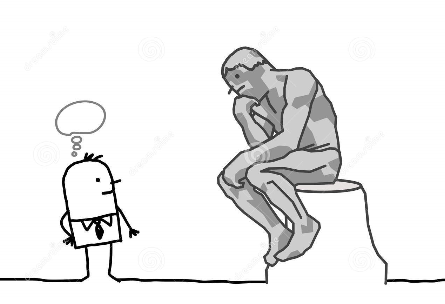 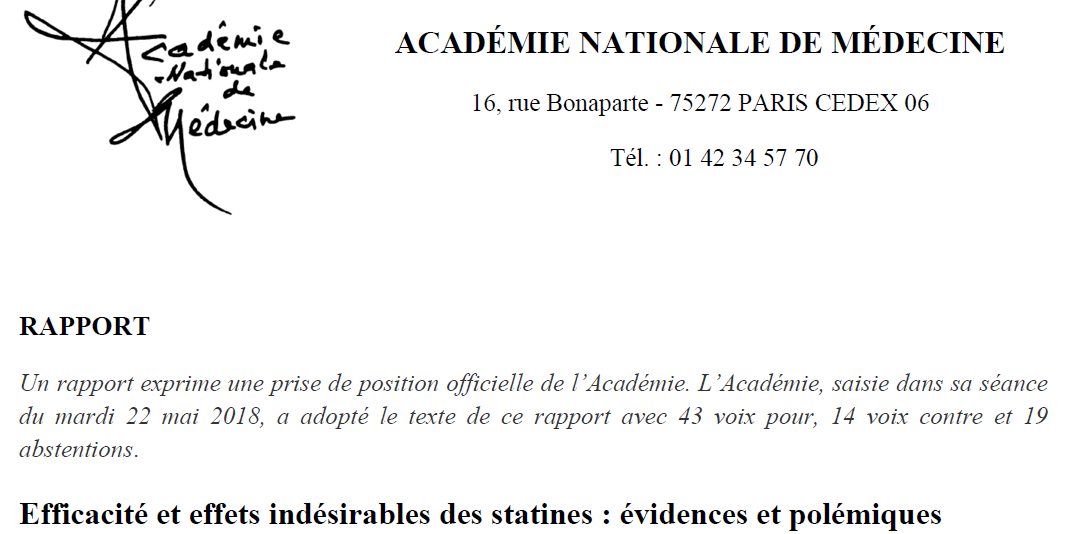 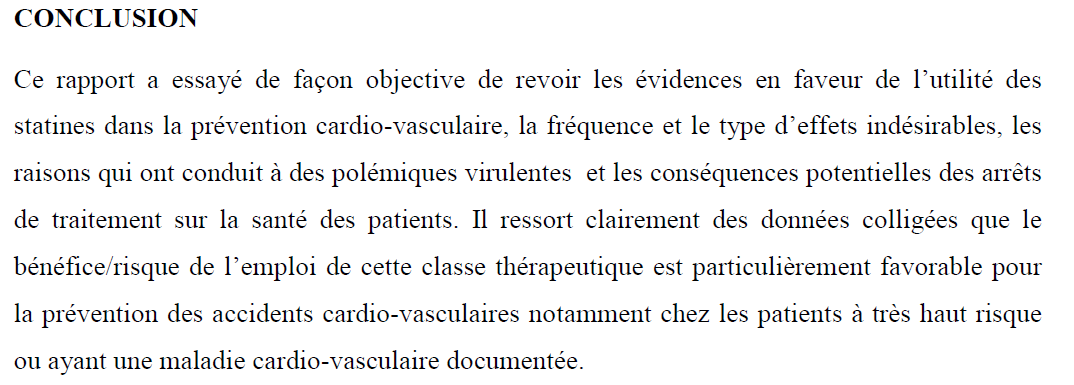 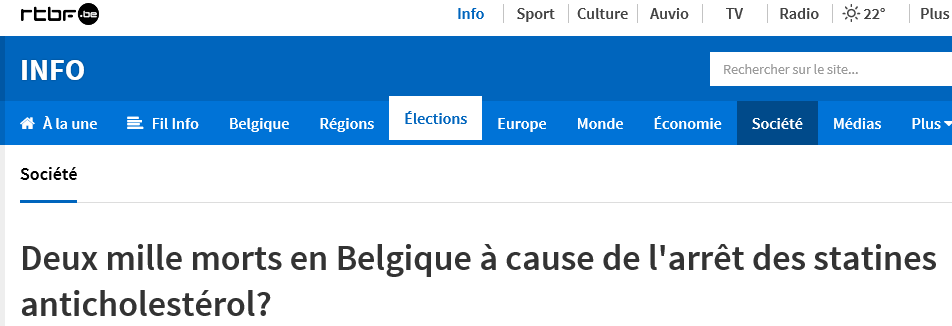 Selon une étude s'appuyant sur des données de l'Assurance maladie, l'année 2013 a été marquée par une nette hausse des arrêts de traitement par statine. Ainsi, entre 2012 et 2013, l'incidence des arrêts de traitement est passée de 8,5% à 12%, y compris chez les patients à haut risque cardiovasculaire, en prévention secondaire.
Je n’affirme pas qu’il y a un lien direct, cela peut être un hasard. Mais nous montrons quand même que sur 30 000 personnes, 90 morts supplémentaires sont recensées. A l’échelle nationale, cela signifie qu’il y a eu entre 9 000 et 10 000 morts de plus en 2013 qu’en 2011 et 2012.
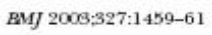 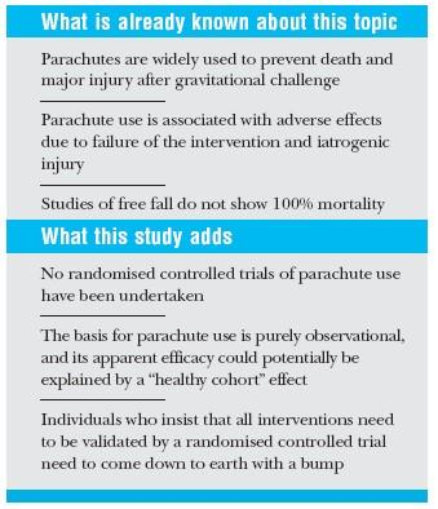 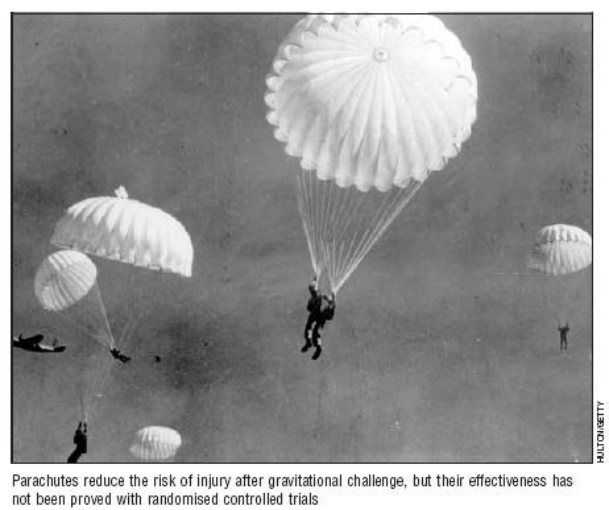 Pas d’évidence
Evidences=> EBM
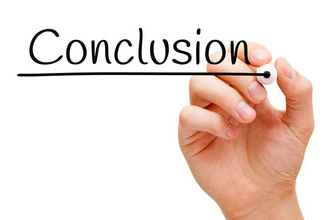 Bien connaître les indications
Bien connaître les contre-indications
Suivi clinique!!!
Suivi biologique
Médecine centrée sur le patient
Bénéfices/Risques
Aspects médico-légaux
Cesser d’être le porte drapeau du « tout pour » ou du « tout contre »
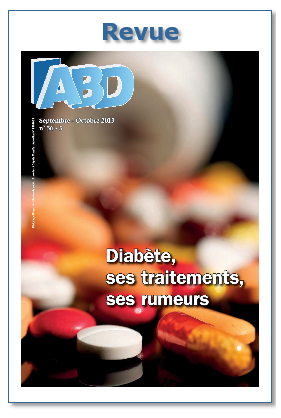 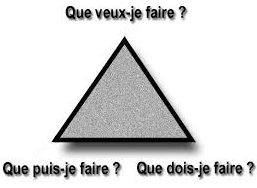 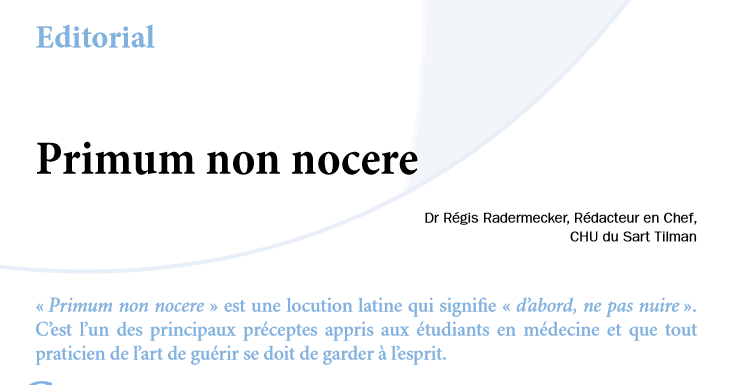